Подумай про мене — твоя спина!
Як зберегти мене здоровою
Нотатки з безпеки на робочому місці (SKG 011ua)
Станом на 01.2020
Übersetzt aus dem Deutschen im Juni 2022
Урок 1
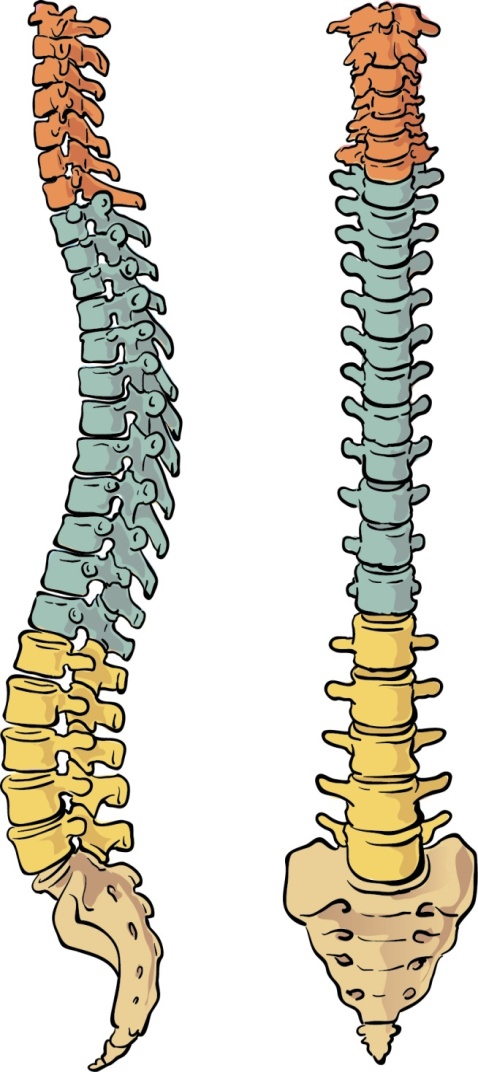 Моя спина — хребет
Шийні хребці
Будова хребта:

Хребці
7 шийних хребців
12 грудних хребців
5 поперекових хребців
8-10 крижових і куприкових хребців
Міжхребцеві диски
Подвійна S-подібна форма
Більшість проблем виникає у шийному та поперековому відділах хребта.
Грудні хребці
Поперекові хребці
Крижові хребці
Куприк
Сторінка 2
Урок 2
Моя спина — міжхребцевий диск
Будова міжхребцевого диска: 

Міжхребцевий диск
розташований між двома хребцями
містить рідину
хрящоподібна тканина з пульпозним ядром

Він виконує функцію
амортизатора
буфера
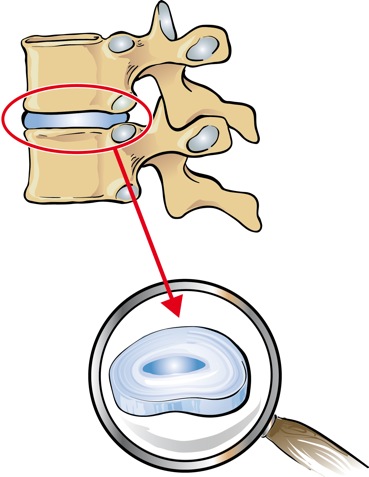 Сторінка 3
Урок 3
Моя спина — як зберегти її здоровою:Постійний рух і заняття спортом
Займайся фізичною активністю:

Фізичні вправи сприяють живленню міжхребцевих дисків і знижують напругу м’язів
Спорт тренує м’язи живота і спини
М’язи живота і спини стабілізують хребет

 Рух і фізична активність тримають тебе в тонусі.
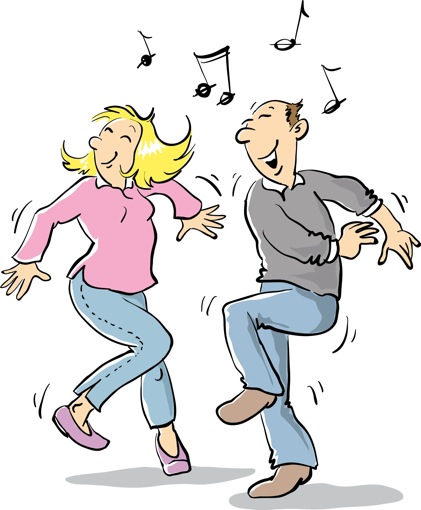 Сторінка 4
Урок 4
Моя спина — як зберегти її здоровою:Стрес
Рівень стресу знижується

Стрес викликає напругу м’язів
Фізичні вправи та релаксація сприяють зниженню стресу
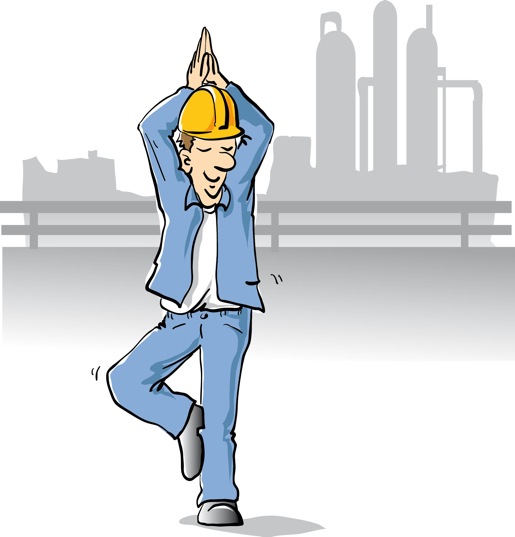 Сторінка 5
Урок 5
Моя спина — як зберегти її здоровою:Вага
Надмірна вага перевантажує хребет і суглоби:
 
Використовуйте засоби для підйому та перенесення вантажів
Підтримуйте здорову вагу за допомогою збалансованої дієти та фізичних вправ
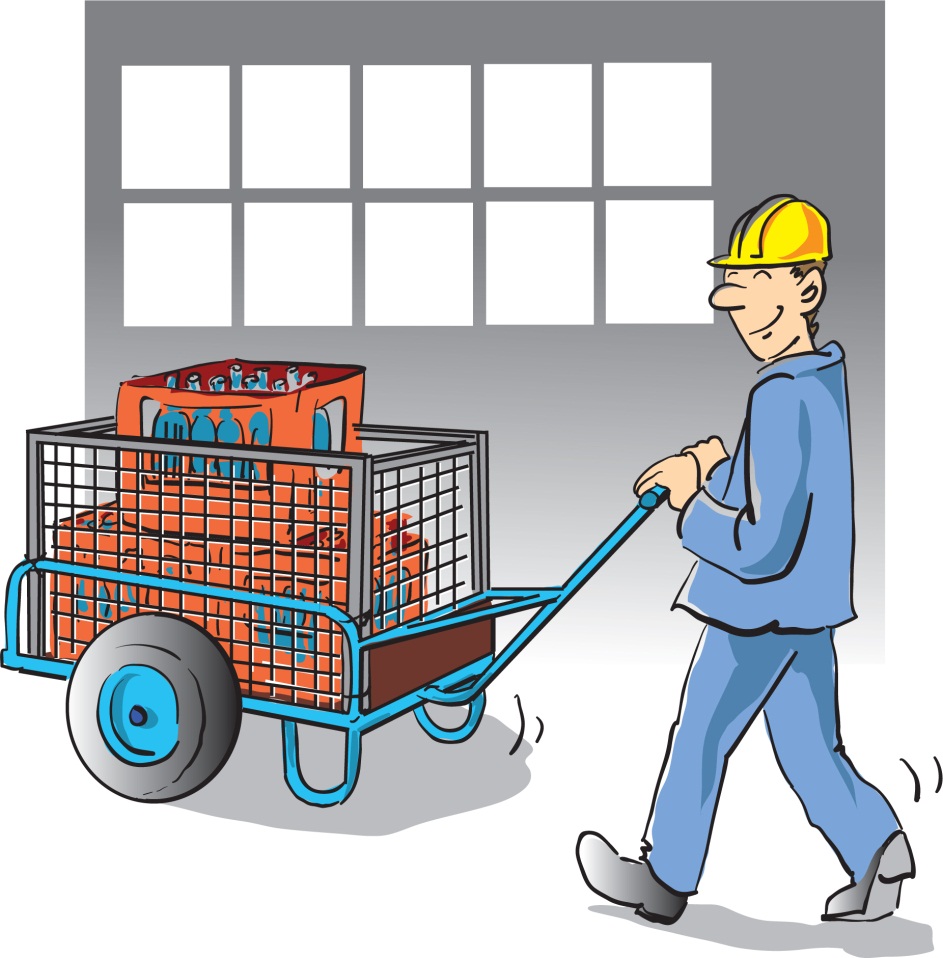 Сторінка 6
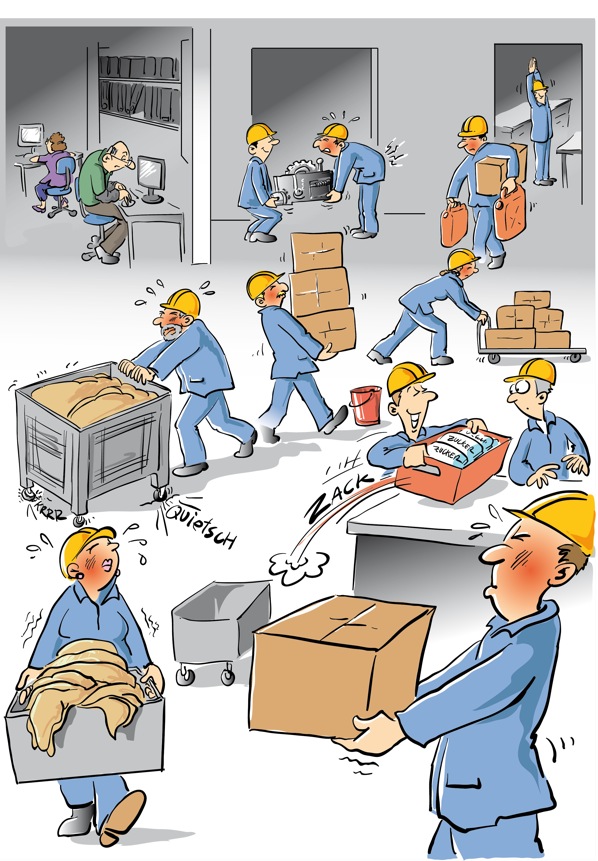 Знайдіть дев’ять помилок
Сторінка 7
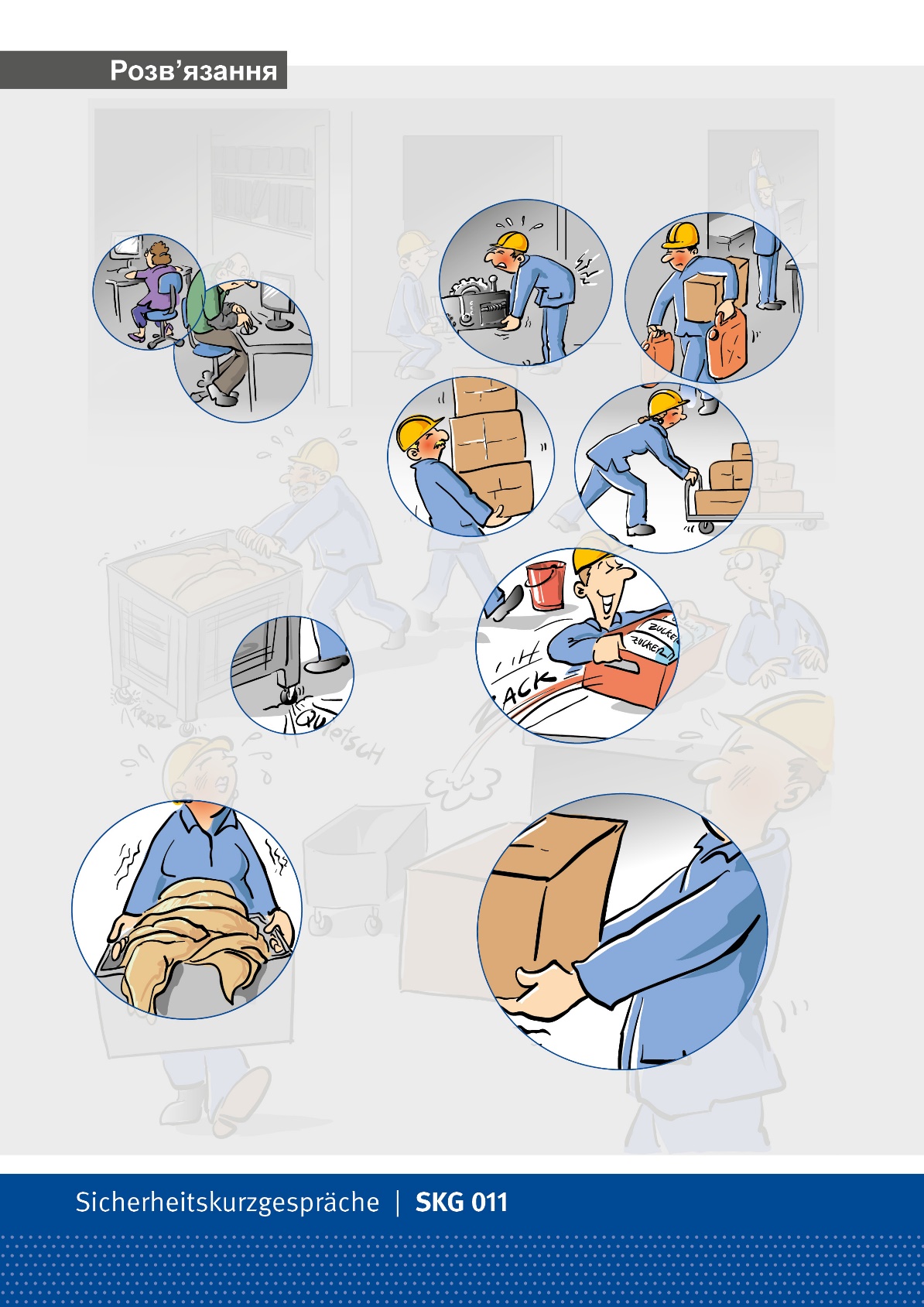 Робота над помилками
Сторінка 8
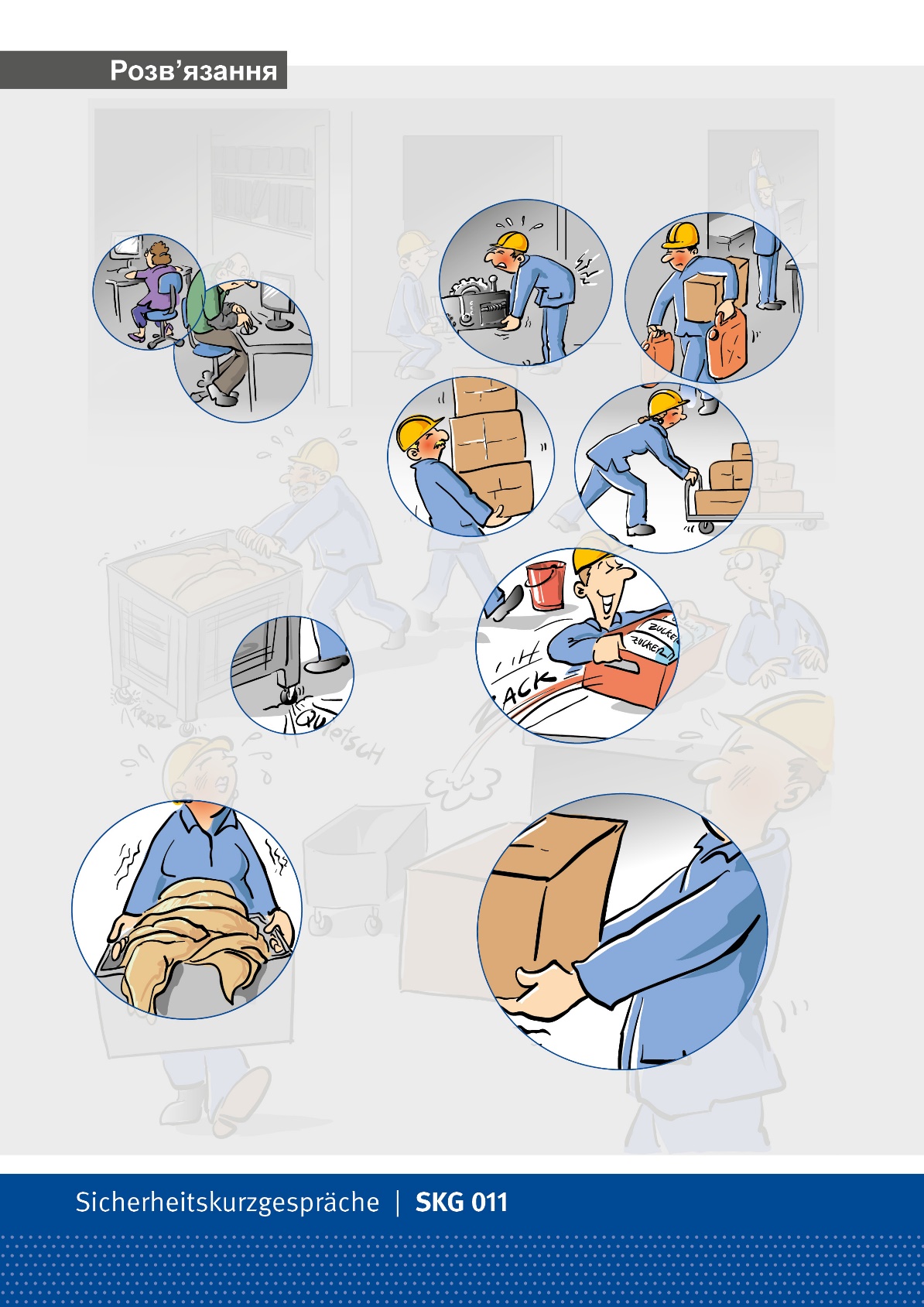 Помилка 1
Робочі місця за комп’ютером
підбирати ерґономічно під себе
(напр., висота стола, сидіння)
Сторінка 9
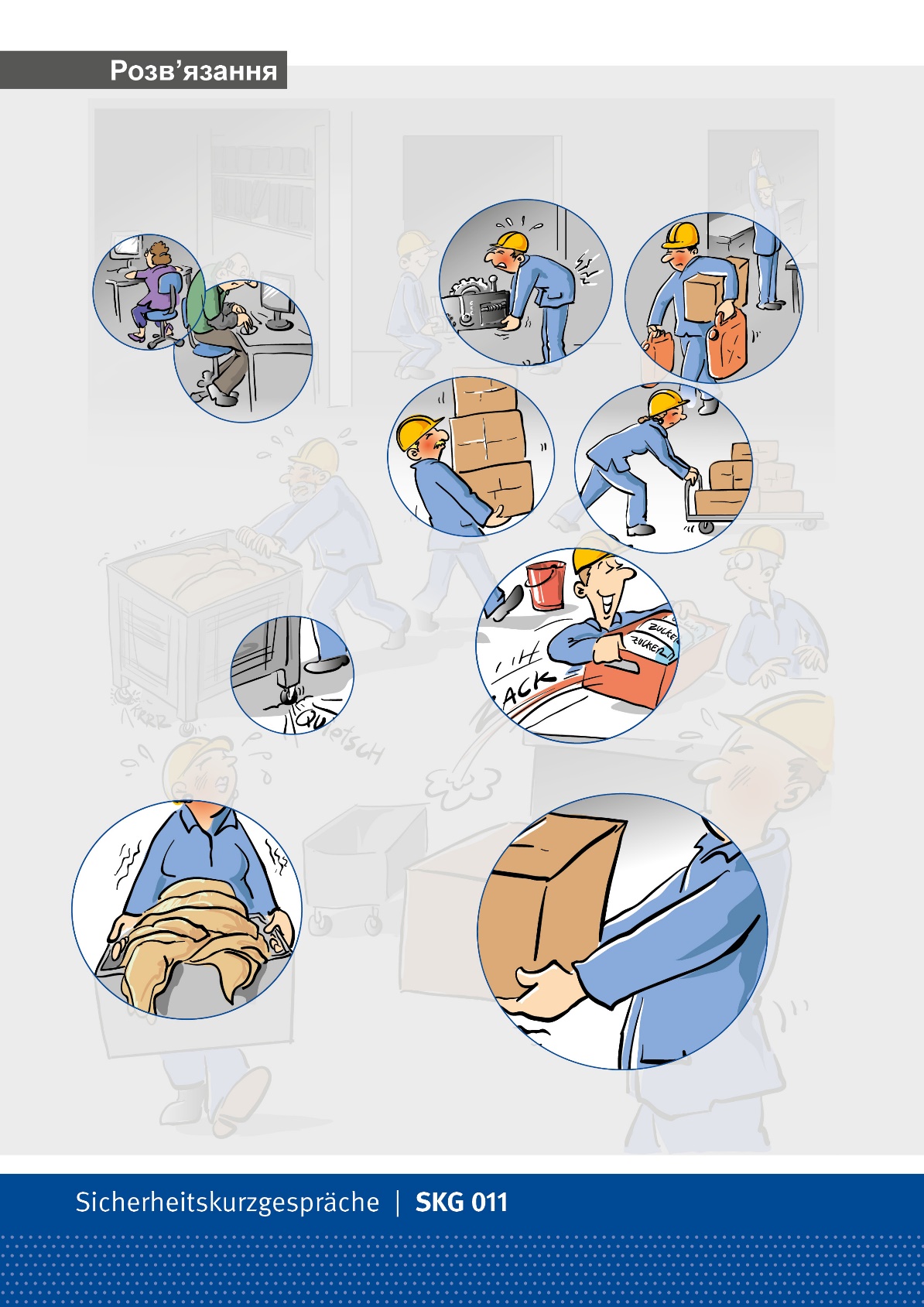 Помилка 2
При підйомі важкого вантажу,зігніть ноги в колінах/присядьте і підіймайте вантаж з рівною спиною, рівномірно розподіляючи навантаження, починаючи з нижніх м’язів ніг.
Сторінка 10
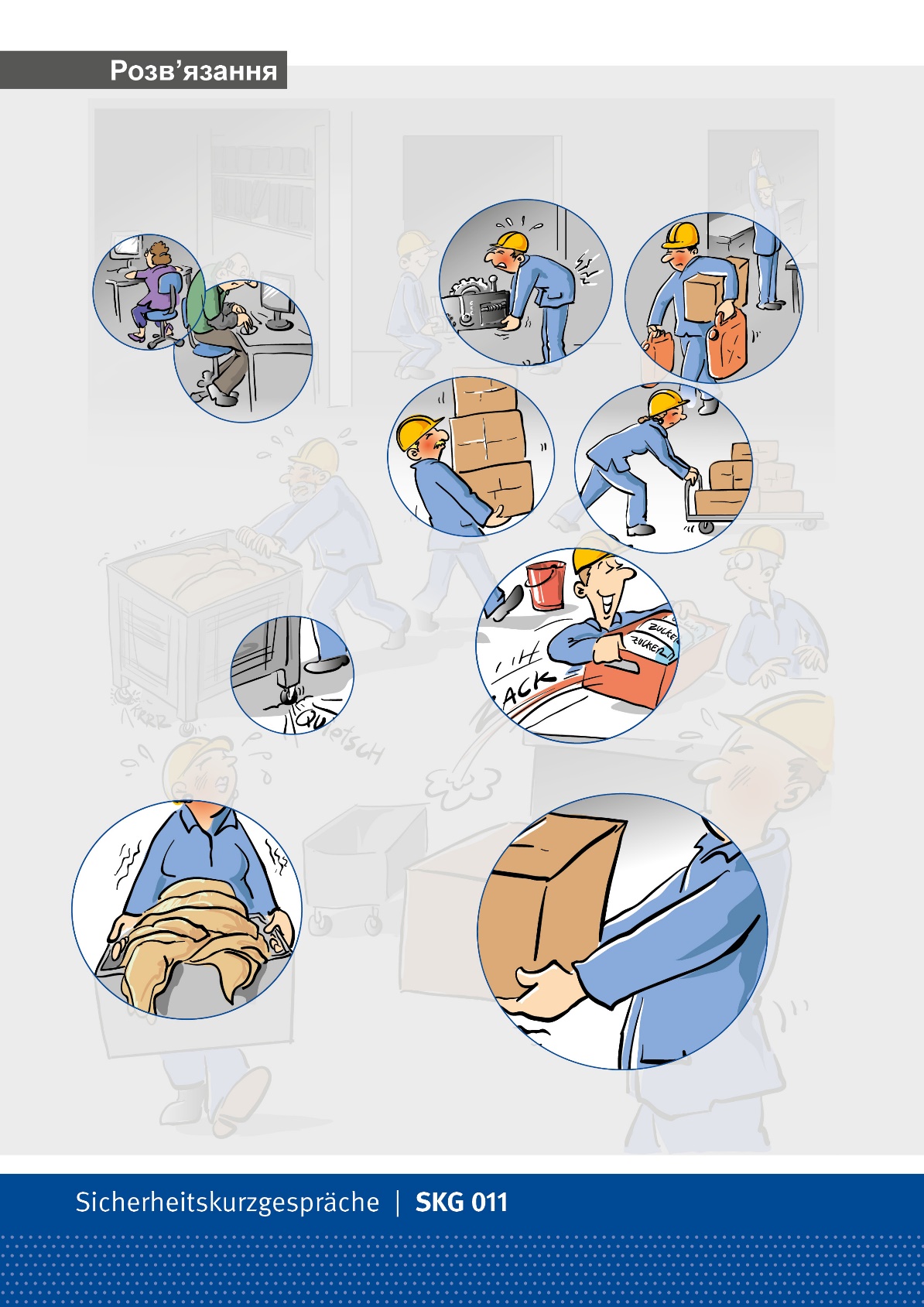 Помилка 3
Рівномірно розподіляйте вантаж між двома руками, не беріть забагато за один раз
Сторінка 11
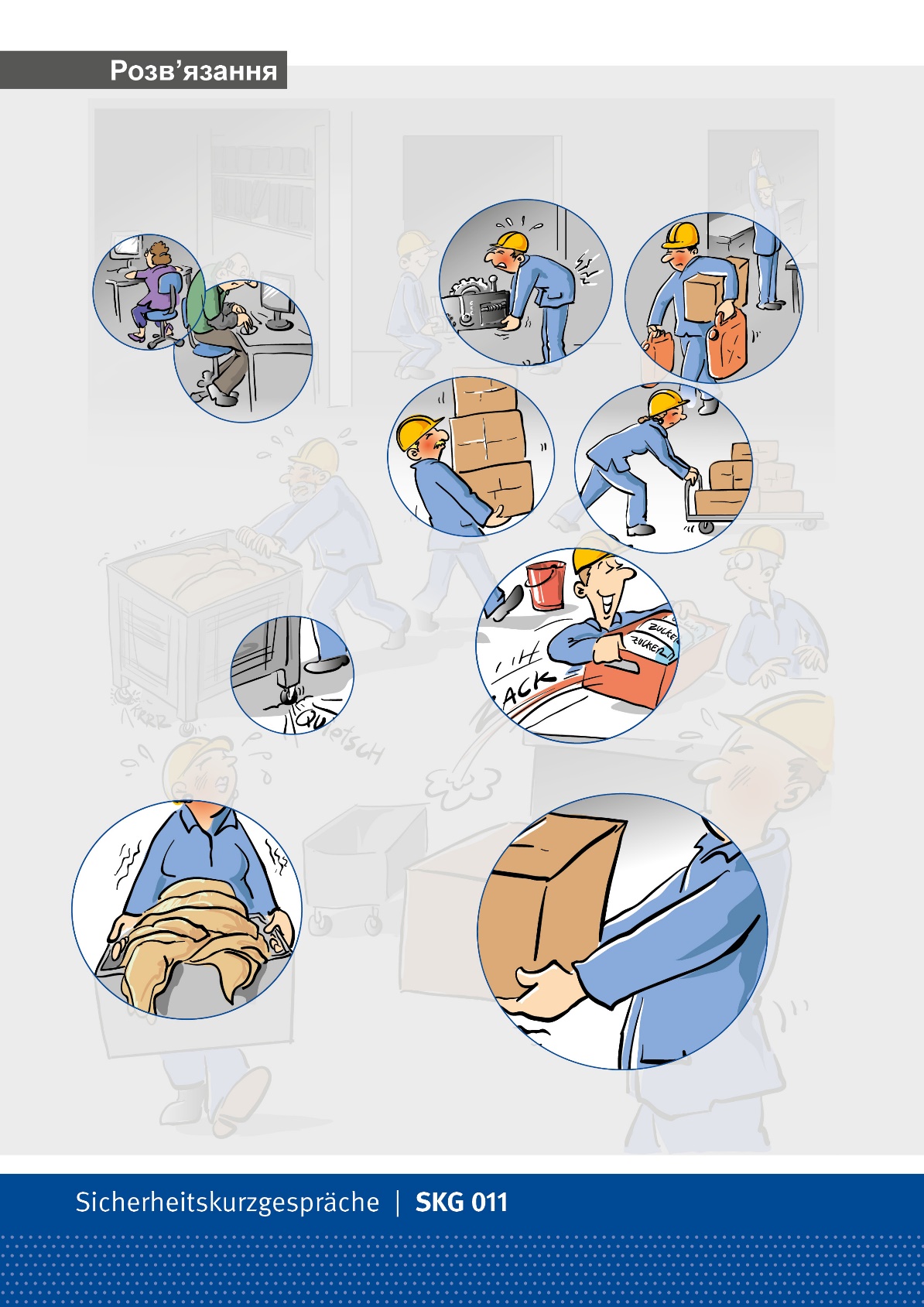 Помилка 4
Не загороджуйте собі огляд поперед себе при транспортуванні вантажів
Сторінка 12
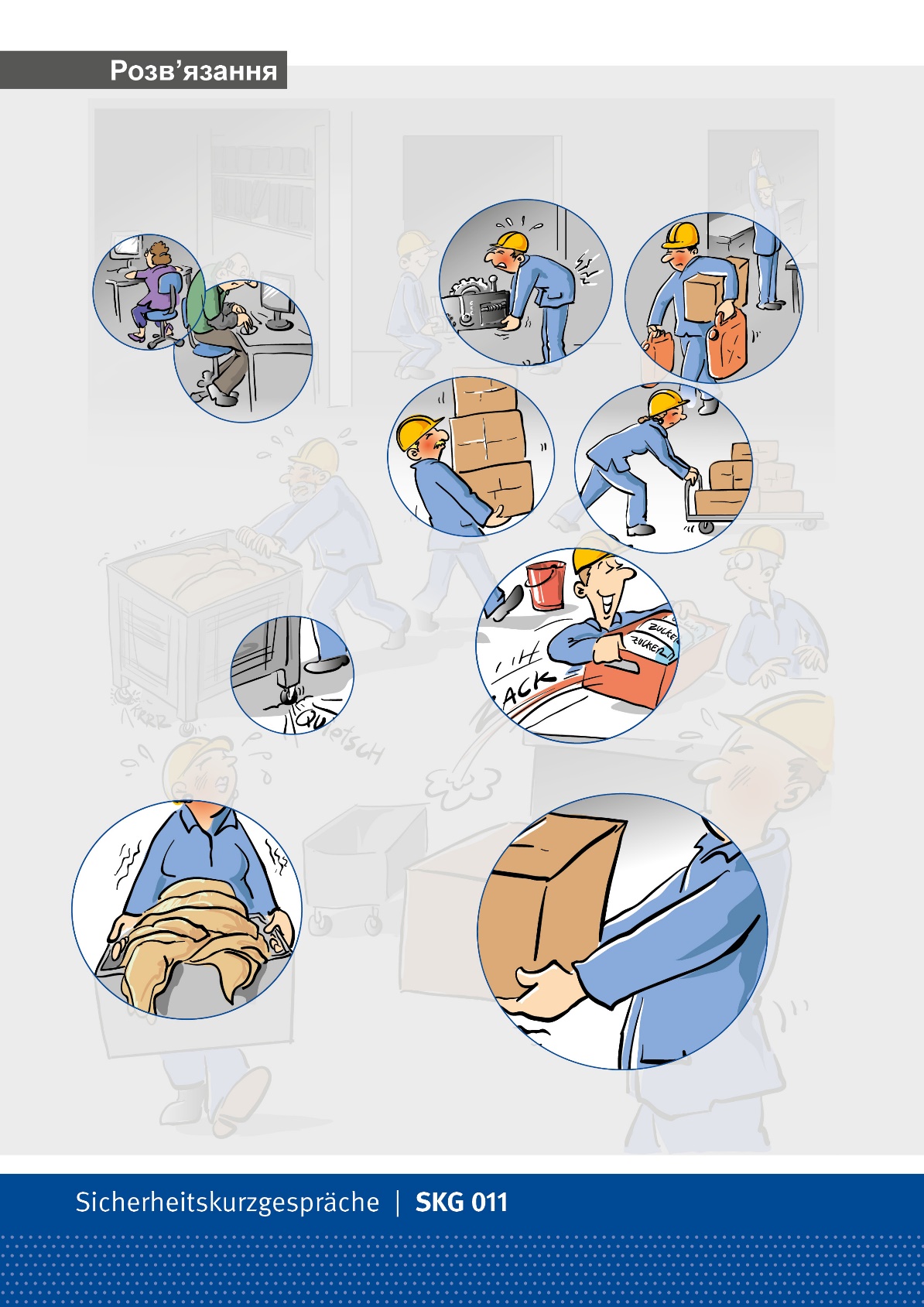 Помилка 5
Підбирайте засоби транспортування ерґономічно під себе (напр., візки відповідної висоти)
Сторінка 13
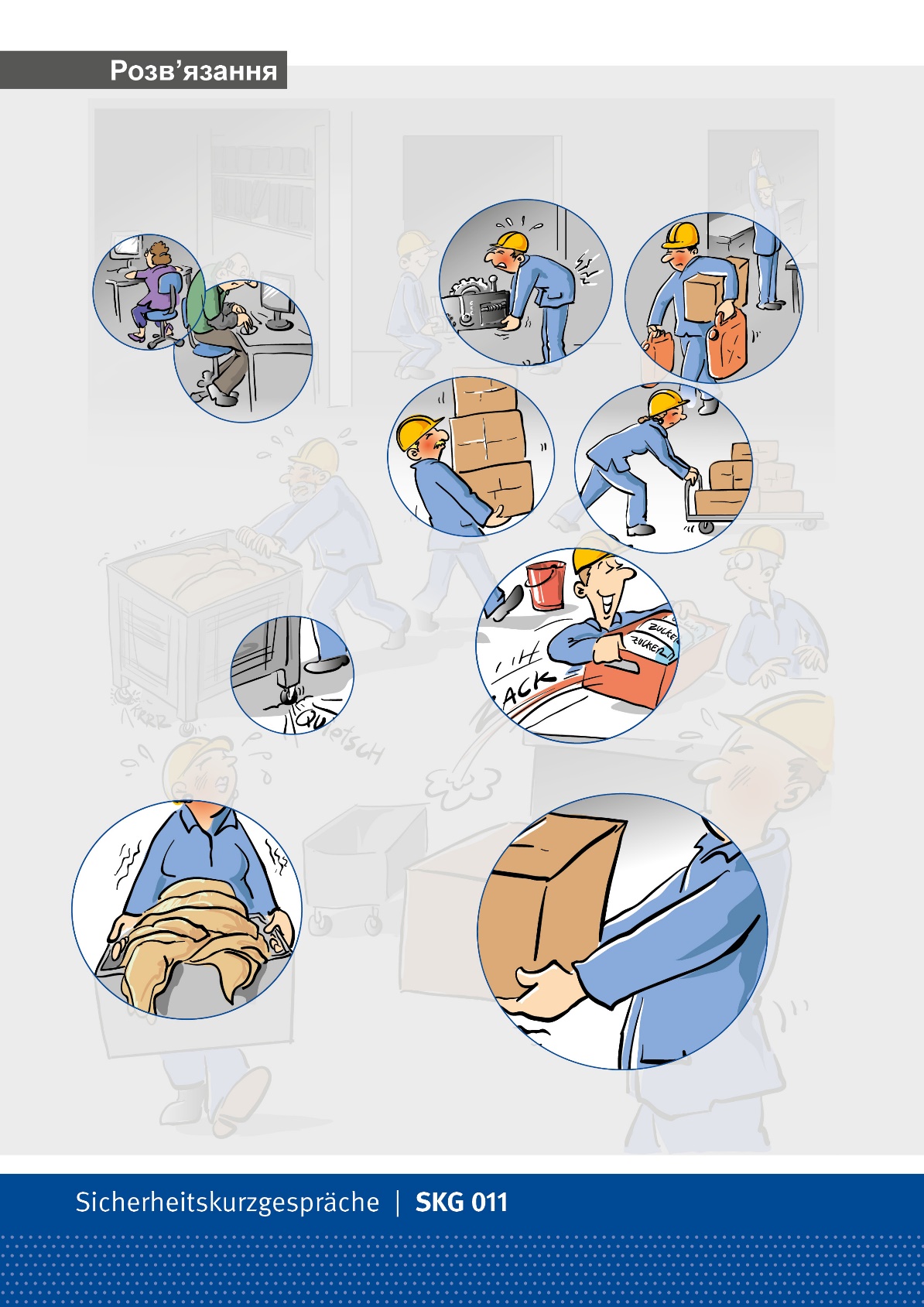 Помилка 6
Уникайте ривкових рухів та скручувань тулуба
Сторінка 14
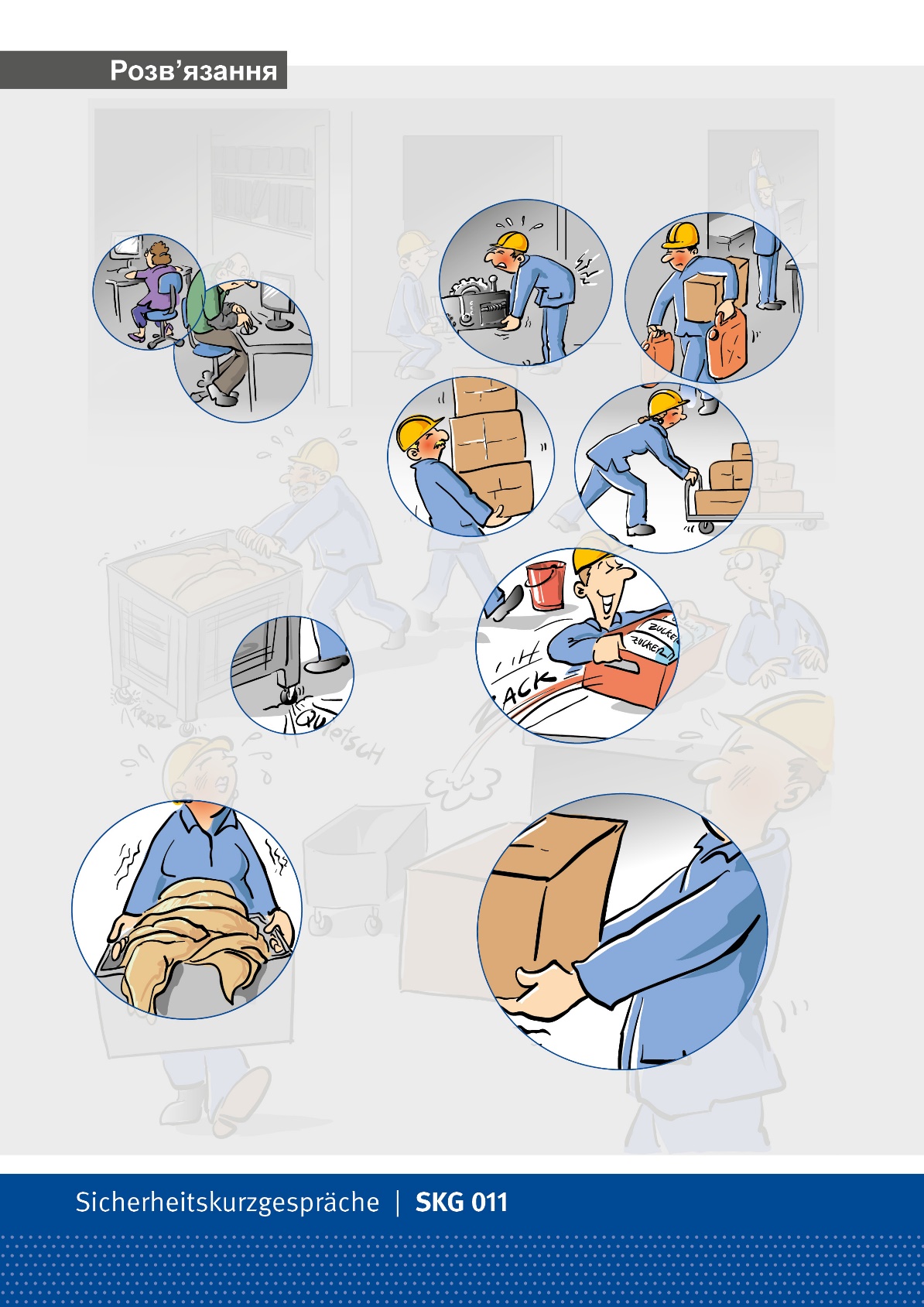 Помилка 7
Зверніть увагу на швидкохідні колеса, уникайте зайвого навантаження та шуму
Сторінка 15
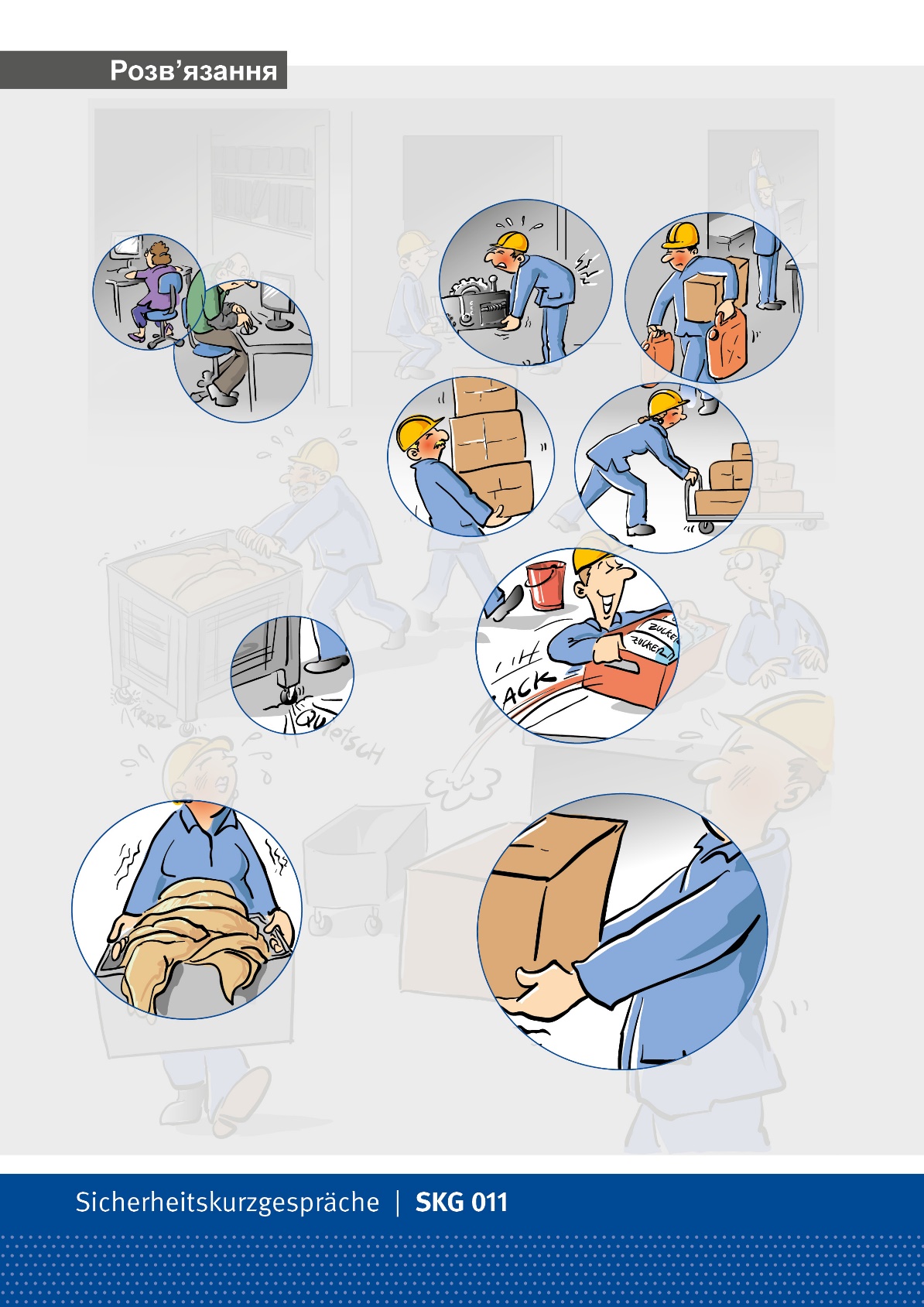 Помилка 8
Використовуйте засоби для транспортування (напр., візки, навантажувальну техніку, вакуумні підйомники) або переносьте вантаж у парах
Сторінка 16
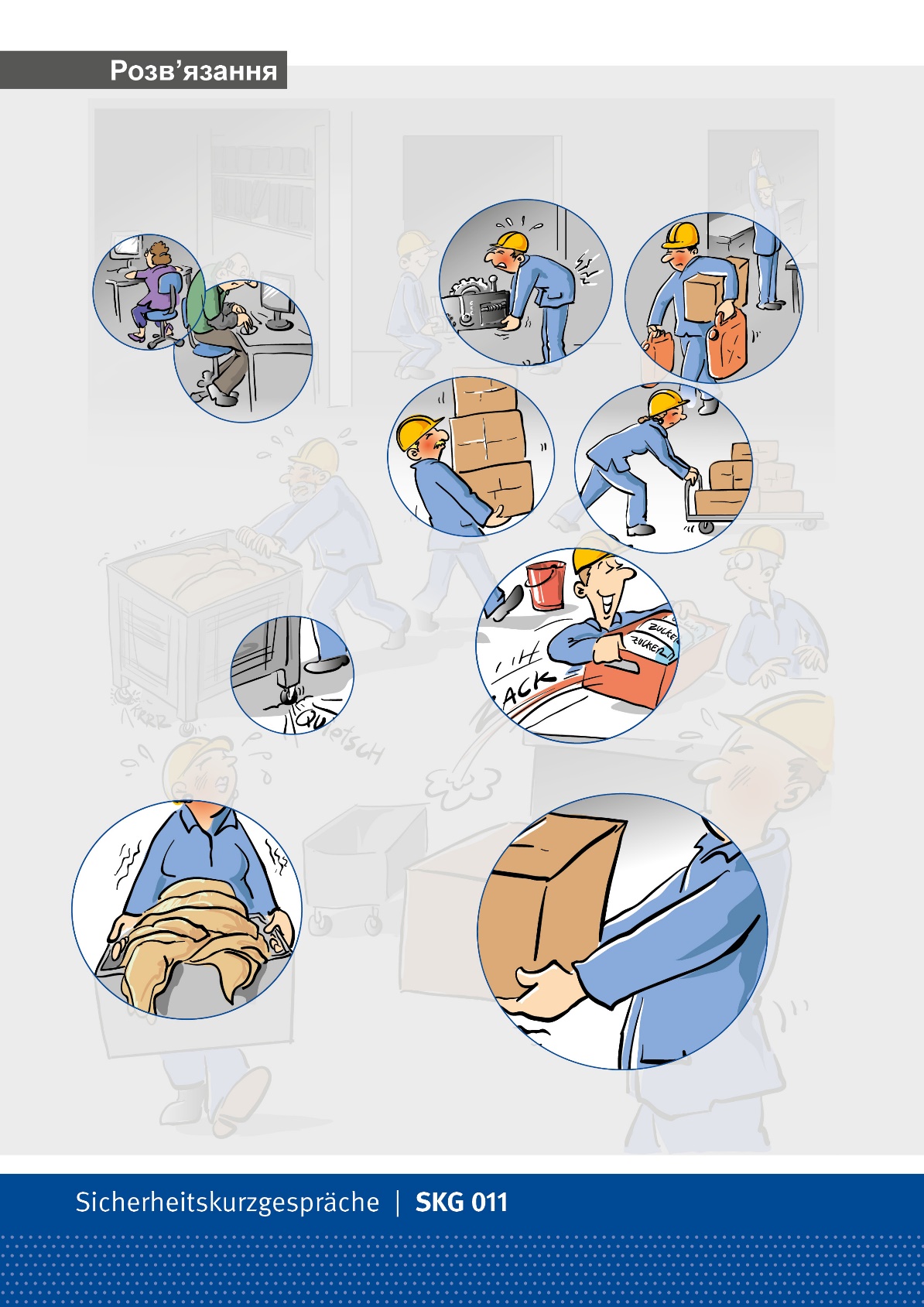 Помилка 9
Переносити вантажі варто близько до тіла, максимально спираючи їх на себе
Сторінка 17